‘Click and Teach’ GCSE BIOLOGY
TOPIC: HORMONAL CONTROL IN ANIMALS


You should have your book (or paper) and a pen 
Aims of the lesson
In order to maintain social distancing and keep everyone safe:

You will need to copy from the board, rather than have worksheets
Each task increases in difficulty, to cater for all abilities within the classroom
(c) Put your hand up if you need some help, but don’t leave your seat.
(d) Don’t share equipment, and keep your work with you at the end of the lesson.
Write these questions
What are hormones?
How do hormones travel around the body?
What is the endocrine system?
What does a gland do?
What is an advantage of the endocrine system?
What is a disadvantage of the endocrine system?
What is ‘the master gland’?
What is the role of the ‘master gland?’
Draw and label the above diagram into your books
Copy the table below of hormones, their roles, the glands that release them and their target organs
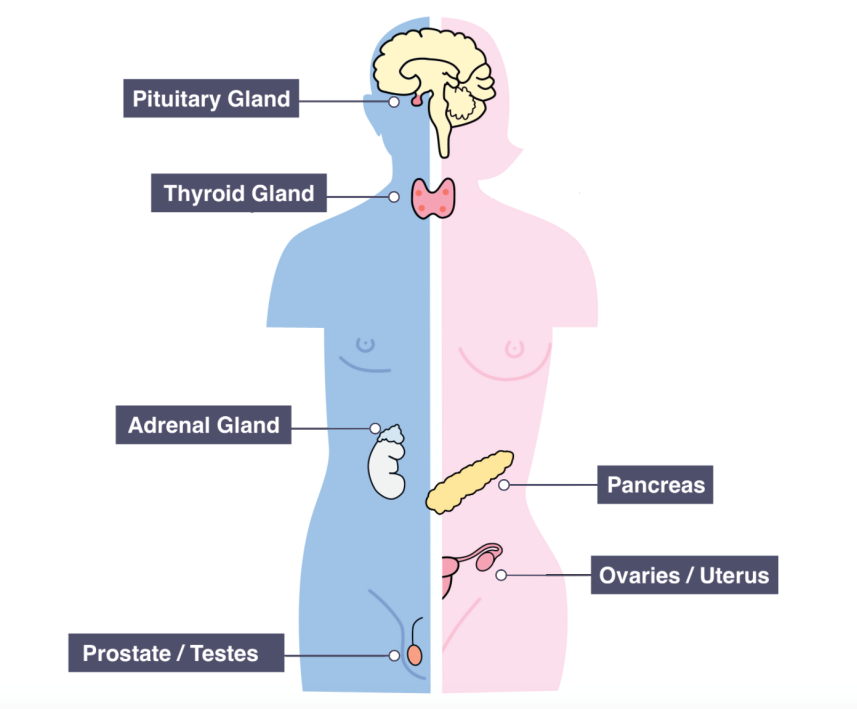 Hormones are chemical messengers that travel round the body. The endocrine system is the name of the series of organs and glands which coordinate changes in the body using hormones. A gland secretes a hormone into the blood. The hormone travels through blood stream until it reaches its target organ. The advantage of hormonal coordination is it can have a more long lasting effect. The disadvantage is that it takes longer to work. A good example of this is puberty. Sex hormones (oestrogen and testosterone) are released from the sexual organs and cause the changes to the body over a number of years.
The endocrine system has a ‘master gland’ called the pituitary gland. It secretes a number of hormones which in turn affect other glands which secrete different hormones. It plays a large role in both homeostasis and our body’s stress response.
Self Mark Answers
What are hormones? Chemical messengers
How do hormones travel around the body? Via the blood
What is the endocrine system? A series of organs and glands which coordinate changes in the body
What does a gland do? Releases hormones 
What is an advantage of the endocrine system?  Long lasting effects 
What is a disadvantage of the endocrine system? Takes longer to work 
What is ‘the master gland’? Pituitary gland 
What is the role of the ‘master gland?’ Secretes large number of hormones 
Draw and label the above diagram into your books
Copy the table below of hormones, their roles, the glands that release them and their target organs
WRITE THESE QUESTIONS
1. What is the role of insulin ?
2. What is the target organ of adrenalin?
3. Which gland produces testosterone?
4. Which hormones do the pituitary gland release?
5. What is the target organ of oestrogen?
6. What is the role of progesterone?
7. Which two hormones have the same target organ? (there are two answers here)
Self Mark Answers
1. What is the role of insulin ? Controls blood glucose concentration 
2. What is the target organ of adrenalin? Muscle, liver, heart 
3. Which gland produces testosterone?  Testes
4. Which hormones do the pituitary gland release? FSH, LH, TSH
5. What is the target organ of oestrogen? Uterus
6. What is the role of progesterone? Maintains lining of uterus
7. Which two hormones have the same target organ? (there are two answers here) FSH, LH & Oestrogen and Progesterone
‘Click and Teach’ GCSE BIOLOGY
TOPIC: HORMONAL OF GLUCOSE 


You should have your book (or paper) and a pen 
Aims of the lesson
In order to maintain social distancing and keep everyone safe:

You will need to copy from the board, rather than have worksheets
Each task increases in difficulty, to cater for all abilities within the classroom
(c) Put your hand up if you need some help, but don’t leave your seat.
(d) Don’t share equipment, and keep your work with you at the end of the lesson.
WRITE THESE QUESTIONS
Why is a supply of glucose in our blood needed?
What will happen to the water in cells if there is too much glucose in the blood?
What is the effect of this on the red blood cells?
What will happen to the water in cells if there is too little glucose in the blood?
What is the effect of this on the red blood cells?
Copy the bullet points on what happens to your body when you eat and exercise into a flow chart in your exercise books 
What makes blood glucose concentration increase?
What organ detects the rise in blood glucose?
What hormone does this organ produce?
What is the target organ for this hormone (where does it go?)
 What is glucose converted to here for storage?
What two things can cause blood glucose concentration to fall?
Which organ detects this?
What hormone is secreted by this organ?
What is the target organ for this hormone?
We need a supply of glucose in our blood so that our cells can respire efficiently. The problem is glucose is soluble so affects the osmotic potential of the blood plasma. If there is too much sugar in the blood then water will leave the red blood cells, by osmosis through the cell membrane. This causes the red blood cells to shrivel and become unable to carry oxygen. Conversely, if there is too little glucose in the plasma then the water will move from the plasma to the red blood cells by osmosis. This causes the red blood cells to swell and even burst.  The endocrine system is responsible for maintaining a constant blood glucose level in the body.
The pancreas is the main organ responsible for detecting and controlling the blood glucose levels of the blood. The liver plays a role in the storing of glucose as insoluble glycogen.




When you eat your blood sugar rises:
A) The pancreas detects the rise in blood glucose 
B) The pancreas secretes insulin into the blood stream
C) The insulin travels to the liver and muscle cells where it binds to protein receptors on the cell membrane
D) This allows the liver and muscles absorbs the glucose and converts it in to glycogen
E) Blood glucose returns to normal
When you exercise or fast your blood sugar falls:
A) The pancreas detects the fall in blood glucose
B) The pancreas secretes glucagon into the blood stream
C) The glucagon travels to the liver
D) The liver converts glycogen to glucose and releases it in to the blood 
E) Blood glucose returns to normal
WRITE THESE QUESTIONS
Why is a supply of glucose in our blood needed? our cells can respire efficiently
What will happen to the water in cells if there is too much glucose in the blood? water will leave the red blood cells, by osmosis through the cell membrane. 
What is the effect of this on the red blood cells? shrivel and become unable to carry oxygen
Copy the bullet points on what happens to your body when you eat and exercise into a flow chart in your exercise books 
What makes blood glucose concentration increase? Eating glucose
What organ detects the rise in blood glucose? Pancreas
What hormone does this organ produce? Insulin
What is the target organ for this hormone (where does it go?) Respiring cells/ liver
 What is glucose converted to here for storage? Glycogen
What two things can cause blood glucose concentration to fall? Exercise, fasting
Which organ detects this? Pancreas
What hormone is secreted by this organ?  Glucagon
What is the target organ for this hormone? Liver
Write these questions
Copy the above table into your exercise book
How many types of diabetes are there?
Which type is typically caused by lifestyle factors?
What is the typical age of onset of type 1 diabetes?
What is the treatment for type 2 diabetes?
What is the treatment for type 1 diabetes?
Diabetes is a disorder where a person cannot control their blood glucose concentration on their own. It comes is two forms summarised below. The symptoms for both types of diabetes are similar. A patient suffering from diabetes may experience increased frequency of urination. This is because the levels of blood glucose rise and the kidneys are unable to reabsorb the glucose, so it is passed in urine. Due to an increased frequency in urination, the patient may experience excessive thirst, this is to replenish lost water due to urination. As glucose in needed in cells for respiration, a patient with diabetes may experience fatigue, tiredness or lethargy. This is because glucose is not being absorbed by the cells either because they are not responsive to insulin (type 2) or insulin simply isn’t being produced (type 1) and is remaining in the blood. Blurred vision may occur as, because the levels of glucose are so high in the blood, some glucose  builds up behind the lens and cornea of the eye, therefore making vision blurred.
Self Mark Answers
In book
2
Type 2
Childhood
Reduced carbohydrates and exercise
Insulin injections
Write these questions
Name the endocrine gland that controls blood glucose level (BGL). 
What is the effect of insulin on BGL? 
Name the hormone that increases BGL. 
Name the organ that secretes the two hormones to regulate BGL. 
When would a person’s BGL increase during a day (24hr)? 
Explain the primary reason why a person’s BGL would decrease eventually.
Describe the actions of insulin – how does it lower BGL? 
Describe the actions of glucagon. 
Explain the importance of maintaining a stable blood glucose level. 
What is diabetes?
Describe two differences between types 1 and 2 diabetes. 
State three symptoms of diabetes. 
*Explain why diabetic patients may lose weight. 
Suggest two risk factors for developing diabetes. 
*State two ways to diagnose someone as diabetic. 
Compare the treatments of types 1 and 2 diabetes. 
One type of diabetes can be cured. State which one it is and explain how. 
*Following the question above, suggest a problem with the treatment. What is a possible solution to this problem? 
*Explain why insulin injection is not an appropriate treatment for type 2 diabetes.
Self Mark Answers
Pancreas
Decreases BGL
Glucagon
Pancreas
After they have consumed breakfast, lunch , dinner and snacks 
Fasting
Binds to protein receptors on cell membranes and allows glucose to enter cells 
Glucagon converts glycogen to glucose which enters blood and increases BGL
Glucose affects the osmotic potential of blood plasma 
Diabetes is a disorder where a person cannot control their blood glucose concentration on their own
 Type 1 caused by immune system attacking insulin producing beta cells in pancreas, type 2 caused by poor diet and lack of exercise, onset of type 1 diabetes is usually childhood, onset of type 2 diabetes usually adulthood.  
 Increased thirst, increased urination, glucose in urine, blurred vision, tiredness and fatigue
 Glucose is not being up taken and stored in cells as glycogen
Lack of exercise, high carbohydrate diet
 Test blood glucose levels, test urine for high levels of glucose
Type 1 insulin injections type 2 exercise and carbohydrate controlled diet
Type 2 diabetes, Lack of carbohydrates reduces glucose in blood, exercise increases use of glucose for respiration, both actions decrease BGL
Problem with treatment is that people suffering from type 2 diabetes are less likely to change lifestyle factors 
Patients with type 2 can still produce insulin, cells just aren’t responsive to it so treatment would be ineffective.
Exam questions
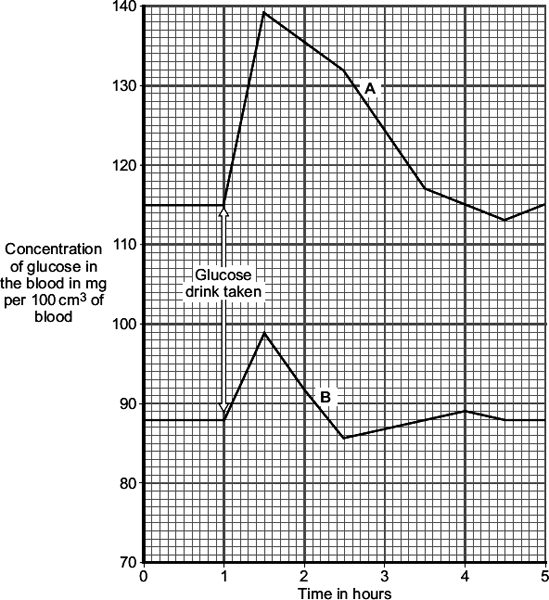 It is important that the concentration of glucose (sugar) in the blood is controlled.
(a)     (i)      Which hormone controls the concentration of glucose in the blood?
 (ii)     Which organ produces this hormone?
 (b)     The concentration of glucose in the blood of two people, A and B, was measured every half an hour.
One hour after the start, both people drank a solution containing 50 g of glucose.
The graph shows the result.
(i)      By how much did the blood glucose concentration in person B rise after drinking the glucose drink?
(ii)     A doctor suggests that person A has diabetes.
Give two pieces of evidence from the graph to support this suggestion.
 (iii)    Give one reason for the fall in blood glucose concentration in person B, shown in the graph.
‘Click and Teach’ GCSE BIOLOGY
TOPIC: HUMAN REPRODUCTIVE HORMONES (THE MENSTRUAL CYCLE)


You should have your book (or paper) and a pen 
Aims of the lesson
In order to maintain social distancing and keep everyone safe:

You will need to copy from the board, rather than have worksheets
Each task increases in difficulty, to cater for all abilities within the classroom
(c) Put your hand up if you need some help, but don’t leave your seat.
(d) Don’t share equipment, and keep your work with you at the end of the lesson.
Questions:
What is the function of the endocrine system?
What is the name of the male sex hormone and where is it produced?
What is the name of the female sex hormone and where is it produced?
What hormone causes and egg to develop in the ovary?
What hormone causes the egg cell to be released?
What is the role of progesterone?
Why might women with low levels of FSH find it hard to conceive a baby?
One of the most vital roles of the endocrine system is in coordinating the reproductive system. As mentioned before, during puberty testosterone is made in the testes in high levels. This causes males to develop the secondary sex characteristics of body hair, deeper voice, sperm production etc.. Likewise the ovaries secrete oestrogen which causes females to develop breasts, grow body hair, widen their hips and they begin to ovulate.
Hormones also play a vital role in coordinating the female menstrual cycle. The function of the menstrual cycle is to ensure that the female body is prepared to conceive a baby at regular intervals. Most women have a menstrual cycle of 28 days although this can vary. The menstrual cycle is a complex system coordinated by 4 main hormones;
Follicle stimulating hormone (FSH): This causes an egg cell to mature in the ovaries
Luteinising hormone (LH): Stimulates the ovary to release the egg
Progesterone and Oestrogen: These maintain the uterus lining so a fertilised egg can be implanted and develop into an embryo.
If the egg is not fertilised the lining and egg are shed. This is noticed as a small volume of blood. This is called menstruation, although it is also known as a ‘period’
Self Mark Answers
Coordinate the reproductive system
Testosterone – testes
Oestrogen – ovaries
FSH
LH
Maintain thickness of uterus lining
Do not ovulate, no egg to be fertilised
Exam questions
1. The human body produces many hormones.
(a)     (i)      What is a hormone? (1)
(ii)     Name an organ that produces a hormone. (1)
(iii)    How are hormones transported to their target organs? (1)
 (b)     Describe how the hormones FSH, oestrogen and LH are involved in the control of the menstrual cycle. (2)
2.  The diagram shows changes in the uterus lining during 28 days of a menstrual cycle.
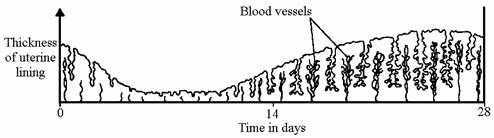 (a)  Describe how changes in the lining shown in the diagram adapt it for its function if an egg is fertilised.
‘Click and Teach’ GCSE BIOLOGY
TOPIC: CONTRACEPTION


You should have your book (or paper) and a pen 
Aims of the lesson
In order to maintain social distancing and keep everyone safe:

You will need to copy from the board, rather than have worksheets
Each task increases in difficulty, to cater for all abilities within the classroom
(c) Put your hand up if you need some help, but don’t leave your seat.
(d) Don’t share equipment, and keep your work with you at the end of the lesson.
It’s hard to think of a world before contraception was available. Before contraception, every time a man and woman had sex there was a significant chance that a baby would be conceived. Some forms of contraception have also helped to stop the spread of sexually transmitted diseases like syphilis, gonorrhoea and HIV.
Contraception is the word used to describe any technology that prevents pregnancy.  Types of contraception broadly fall into two main categories; Hormonal and Non-hormonal. 
Hormonal:  Given that we have just learnt about the complex roles the hormones play in the menstrual cycle it makes sense that we can manipulate them to trick the body and prevent pregnancy. 
Oral contraceptive pill: Contains oestrogen and progesterone to inhibit FSH. This prevents an egg maturing.
Contraceptive implant: Contains a slow release version of progesterone. This ensures that an egg is not released from the ovary. The balance of each hormone in an individual is similar but not identical. This means that pharmaceutical companies make a variety of mixtures of the hormones. The aim is to find a version which work for the woman without side effects. 
Non-hormonal: These are a broad range of very different strategies. Some only prevent pregnancy, others also provide protection from STI’s 
Barrier methods: Mainly the condom or the diaphragm. Both of these provide a physical barrier that prevents sperm entering the uterus. The condom has an added advantage of preventing the spread of STI’s. Correctly used a condom is 98% effective at preventing pregnancy, which is the best of all the methods available. 
Interuterine devices (IUD): Often called ‘the coil’ they are tiny plastic or metal devices that are inserted into the uterus. They aim to mimic an implanted embryo, stimulating progesterone and oestrogen and prevent a mature egg begin released.
Spermacidal gels: These kill sperm on contact. Often added to barrier methods to improve their effectiveness. Does not prevent the spread of STI’s.
 Abstinence: Various apps are now available to monitor the menstrual cycle. By doing this they can predict when you will have a low chance of conceiving if you have sex. This is the least effective method as sperm can survive inside the oviduct for a number of days. Does not prevent the spread of STI’s. 
Surgical sterilisation: This is when a person is preventing from releasing sperm or eggs due to a small surgical procedure. In males a vasectomy involved the sperm ducts being stitched up to prevent the sperm made in the testes reaching the penis. In women the oviducts can have a similar procedure to prevent eggs travelling to meet the sperm. In both cases these are permanent procedures and come with some short term discomfort while you recover from the operation. They do not prevent the spread of STI’s.
Write these questions
What is the common purpose of all forms of contraception?
What are the two main categories of contraception?
Which forms of contraception also prevent STI’s?
Which forms of contraception are permanent?
Which hormone is in both hormonal contraceptive methods?
Brad says “I can’t catch an STI because my girlfriend is on the pill” Is he right or wrong? Give a reason.
Complete the sentences below:
The Abstinence method is not a very reliable method of contraception because..
The Abstinence method is not a very reliable method of contraception but..
Duncan says “I don’t like the feeling of a condom, but my girlfriend has bad side effects on the pill. I’m not sure what to do?” What advice would you give Duncan? Make sure you include reasons for any advice you give.
Why would it still be recommended that a homosexual male wear a condom?
Write these questions
12. The graph below shows some changes that occur during the menstrual cycle.
a)  The graph above shows that the lining of the uterus thickens between days 7 and 27.
What is the purpose of thickening the lining of the uterus? 
Choose from:  
To allow implantation of the embryo 
To break down waste 
To prevent sperm reaching the egg
 (b)  Which hormone causes thickening of the lining of the uterus?
(c)  On which day is fertilisation most likely to occur? Use information from the graph above.
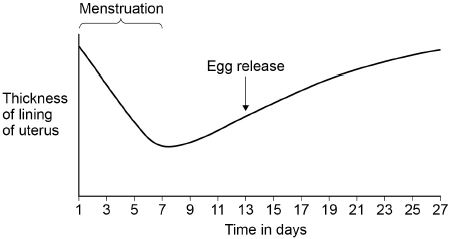